Plan for Today (AP Physics 2)
C Testers
Physical Pendulum Notes and Example Problem
B Testers
Light and Optics Review
Pendulums
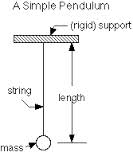 What if we have a different kind of pendulum
We can have a hanging object oscillate back and forth like a pendulum
Instead of a mass, what if we have a rod or some other shape that is swinging back and forth
This is called a physical pendulum
Physical Pendulum Equation
Physical Pendulum Continued
Physical Pendulum Equation
Physical Pendulum
Rod Physical Pendulum
Physical Pendulum Rod - Example
For a rod connected at one end